넌센스 퀴즈
딩동댕의 반대말은?
땡
넌센스 퀴즈
1천만 시민이
한 마디씩만 하면?
천만의 말씀
넌센스 퀴즈
머리 꼭대기에 달린 발은?
가발
넌센스 퀴즈
돼지들이 뀌는 방귀는?
돈까스
넌센스 퀴즈
문제 투성이인 것은?
시험지
넌센스 퀴즈
탈인데 쓰지 못하는 탈은?
배탈
넌센스 퀴즈
실없는 사람에게는 
필요 없는 것은?
바늘
넌센스 퀴즈
아름다운 개는?
무지개
넌센스 퀴즈
팽이인데 돌지 않는 팽이는?
달팽이
창의력 퀴즈
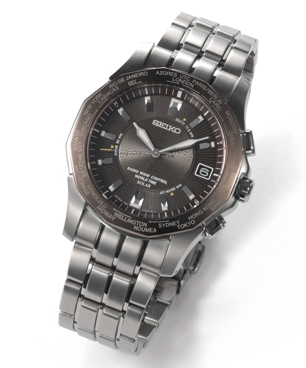 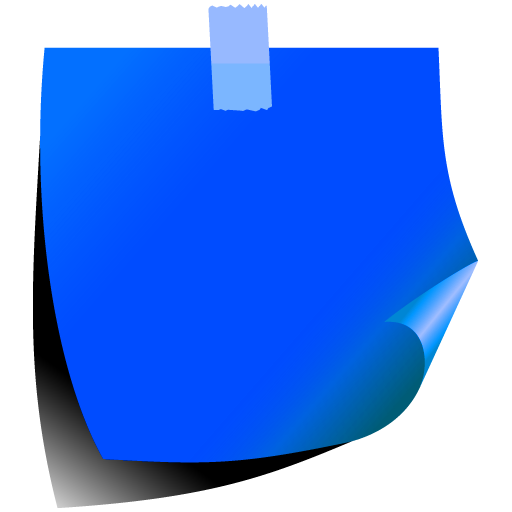 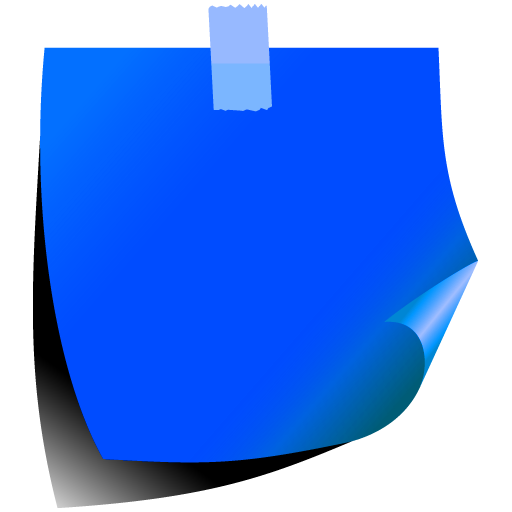 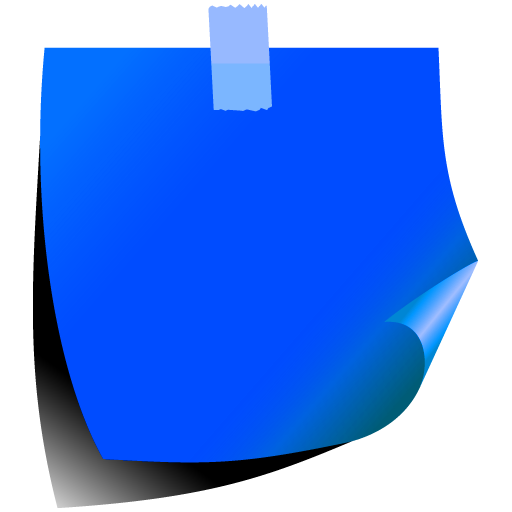 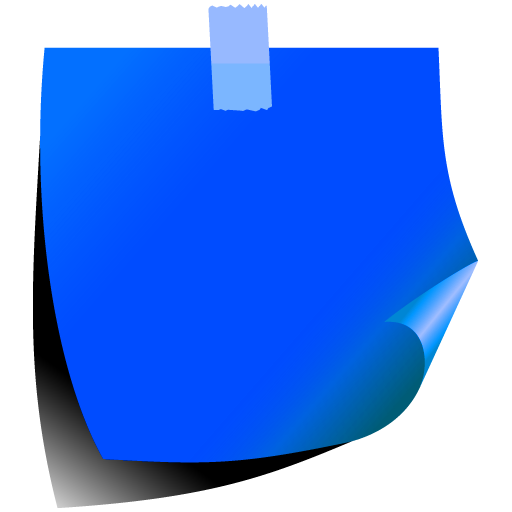 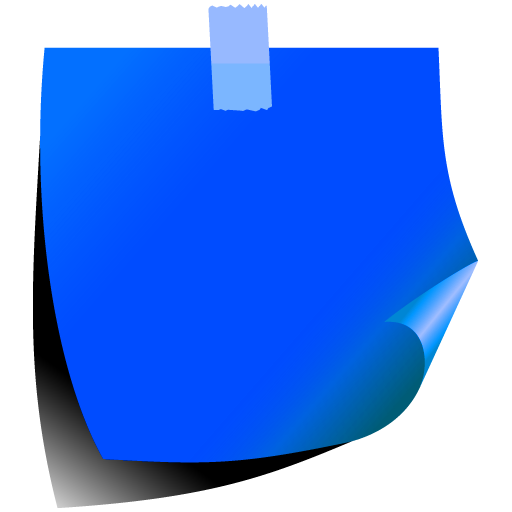 숫자는 있는데 문자는 없다
시는 있는데 동화는 없다
초는 있는데 성냥은 없다
손목은 있는데 발목은 없다
바늘은 있는데 실은 없다
시계
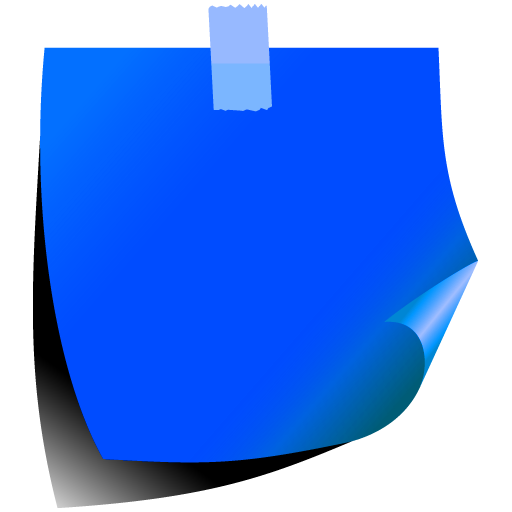 성경에 나오는 직업?
하
스
다
와
야
섹
시
스피즈 퀴즈
엘
도
세
유
산
랴
마
서
내
가
리
다
리
메
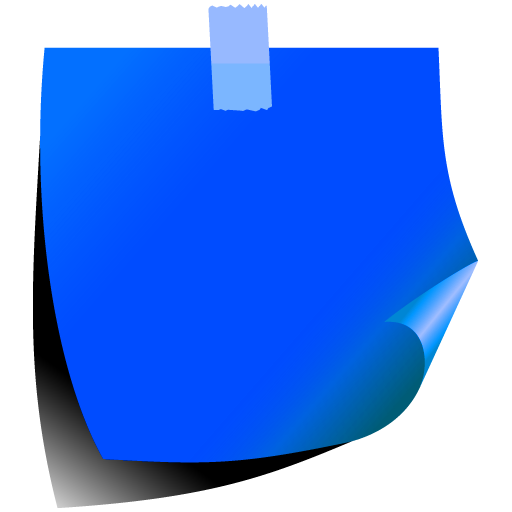 성경의 산?
하
스
다
와
야
섹
시
엘
도
유
산
랴
마
서
내
가
리
다
메
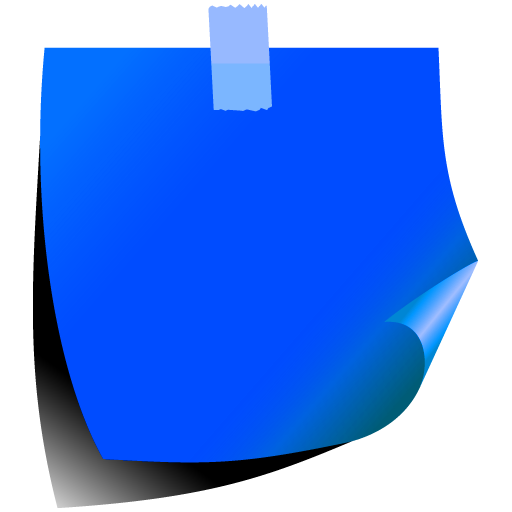 구약의 여자?
하
스
다
와
야
섹
엘
도
유
랴
마
서
가
리
다
메
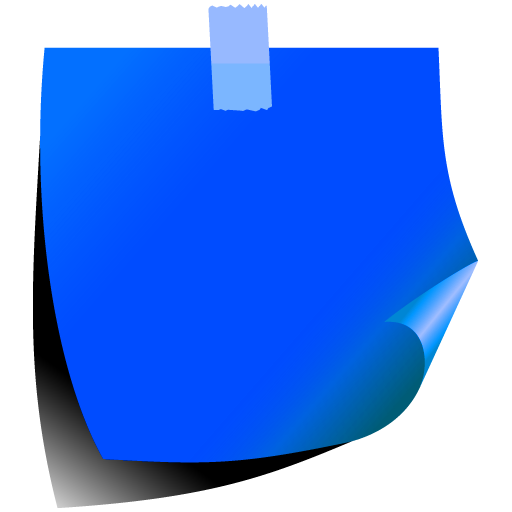 성경에 나오는 지명?
스
다
야
섹
엘
도
유
랴
마
서
가
리
다
메
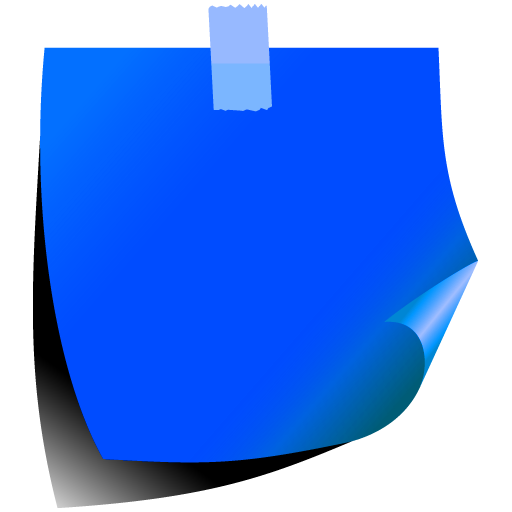 구약의 선지자?
스
야
엘
도
유
랴
마
서
가
리
다
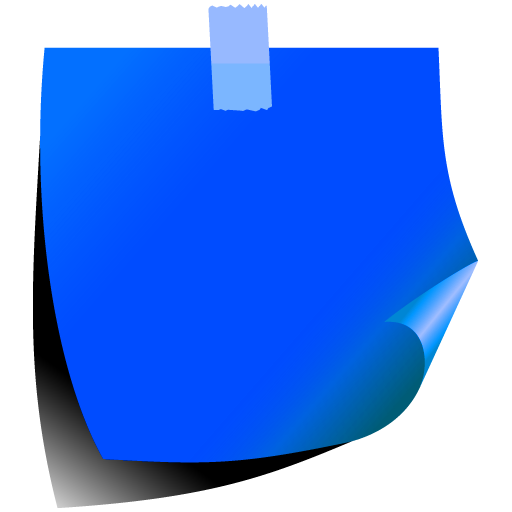 예수님의 제자?
스
도
유
랴
마
서
가
다
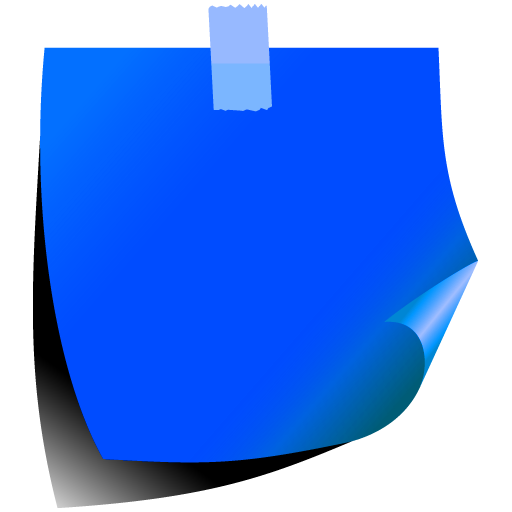 구약성경?
스
유
랴
서
가
다
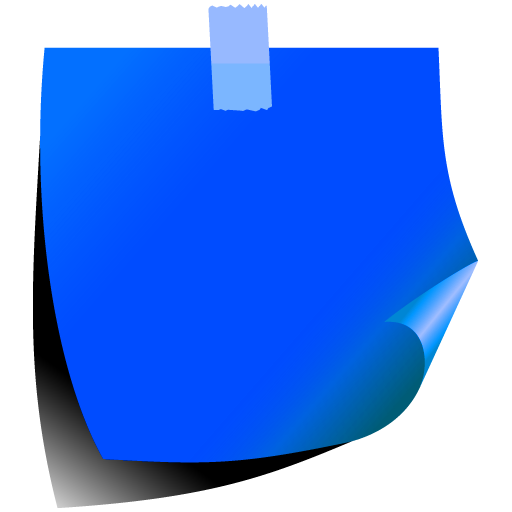 신약성경?
유
서
다
나라?
이
스
야
베
히
야
에
이
느
보
어
헤
스
더
오
서
예
드
기
고
엘
라
보
기
노
찬
야
로
미
스
왕?
스
야
베
히
야
에
이
느
보
어
헤
더
오
서
예
드
기
고
보
기
노
찬
야
로
미
스
신약성경?
스
야
베
야
에
이
느
보
어
헤
더
오
서
예
드
고
보
기
노
찬
로
미
구약성경?
스
베
야
에
이
느
보
어
헤
더
오
예
드
기
노
찬
로
미
남자?
스
베
에
이
보
어
더
오
예
드
기
노
찬
로
여자?
스
에
이
보
어
더
오
예
기
노
찬
연관된 인물 찾기
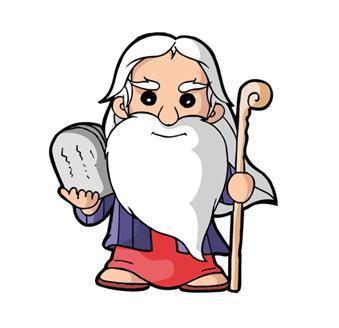 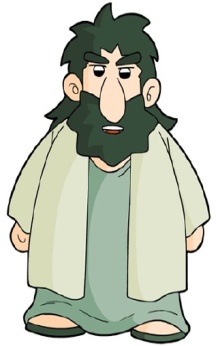 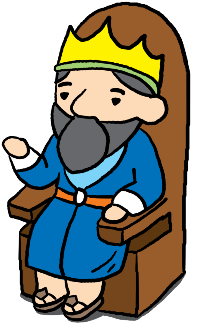 시내산
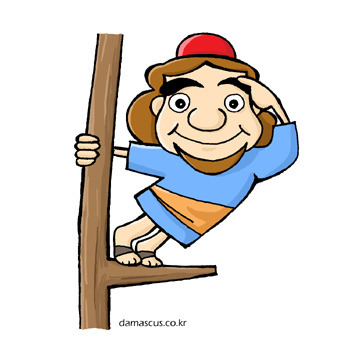 모세
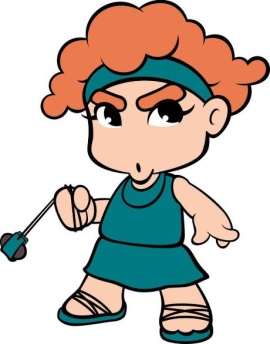 베드로
솔로몬
삭개오
다윗
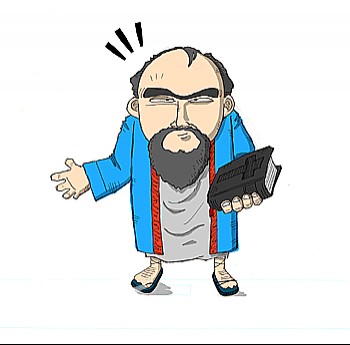 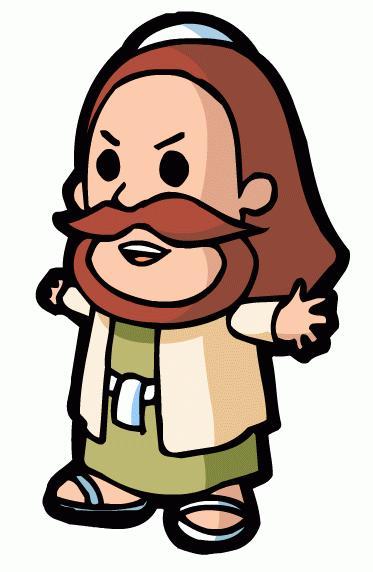 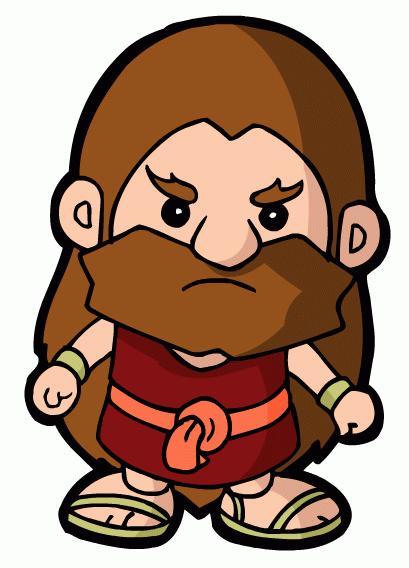 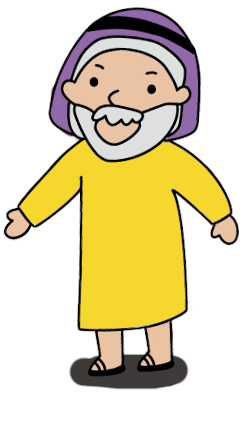 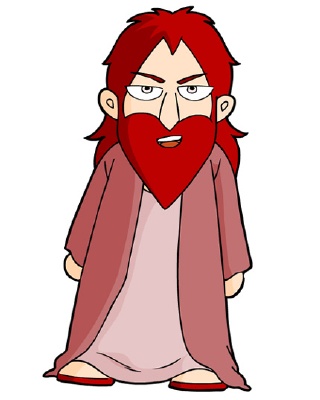 삼손
다니엘
바울
요나
노아
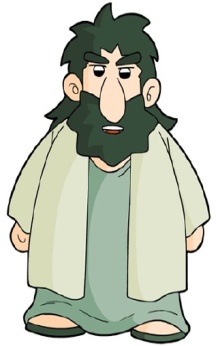 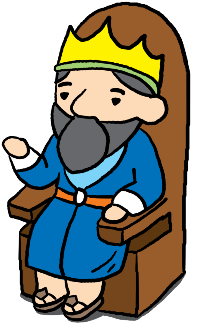 다메섹
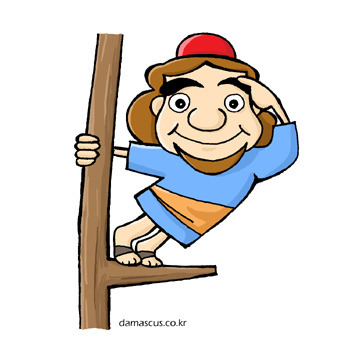 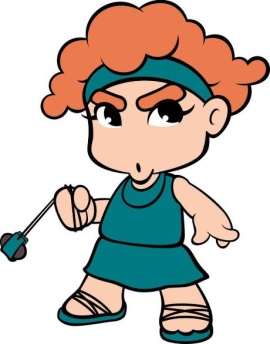 베드로
솔로몬
삭개오
다윗
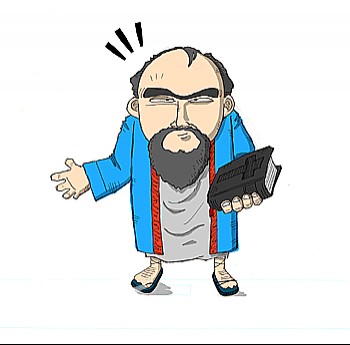 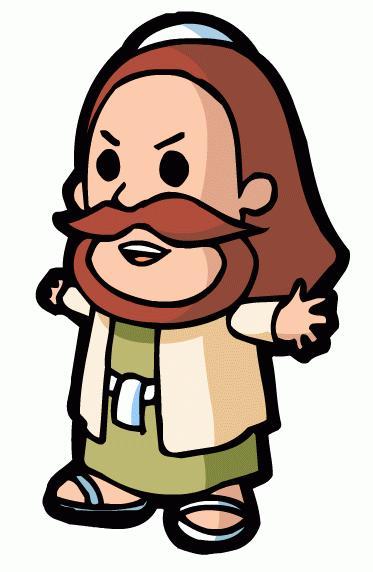 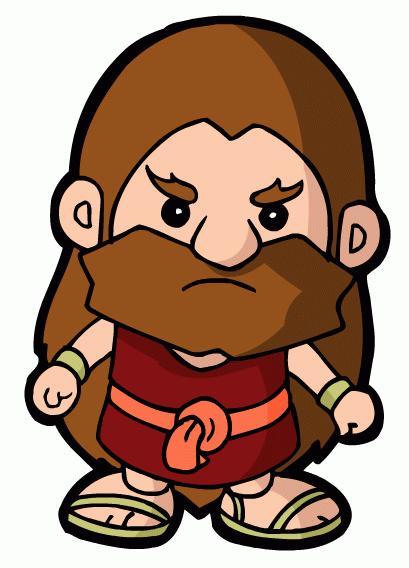 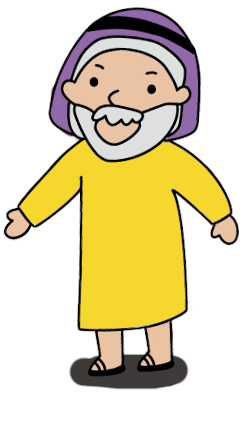 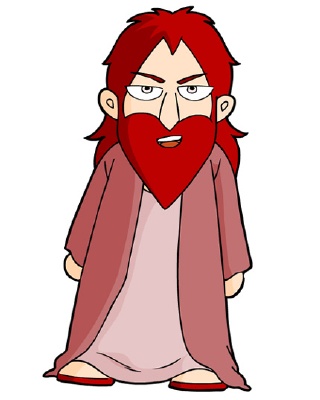 삼손
다니엘
바울
요나
노아
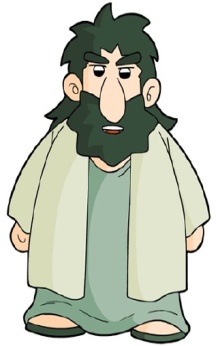 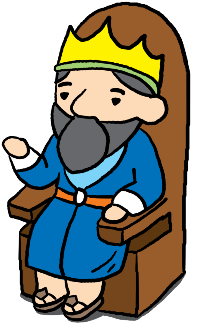 물고기
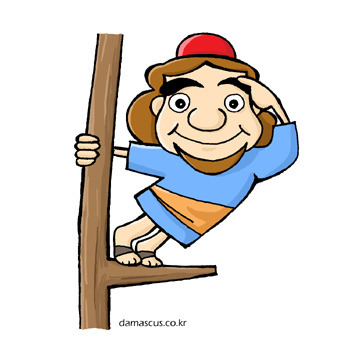 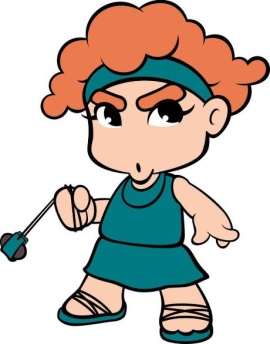 베드로
솔로몬
삭개오
다윗
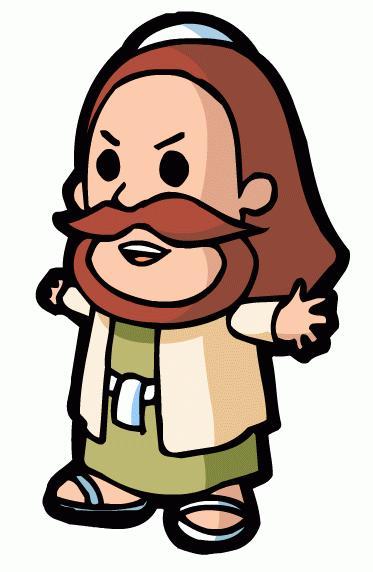 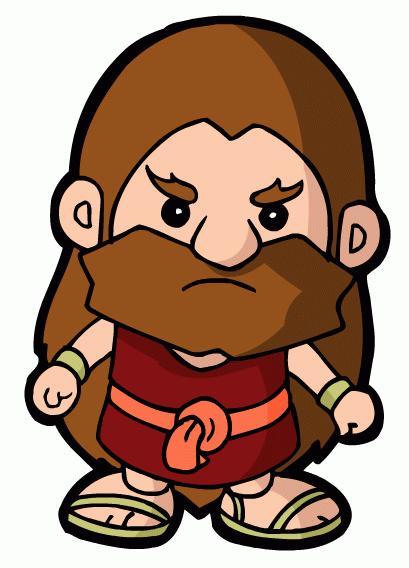 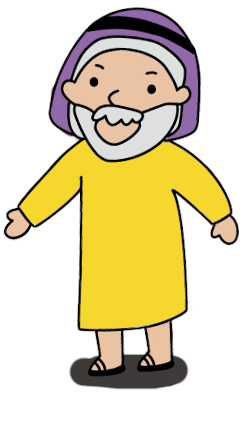 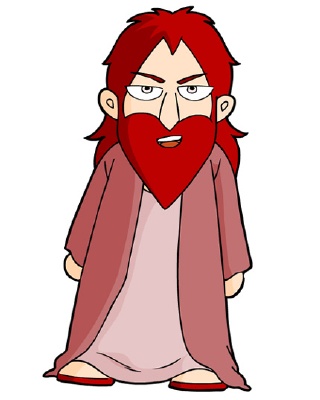 삼손
다니엘
요나
노아
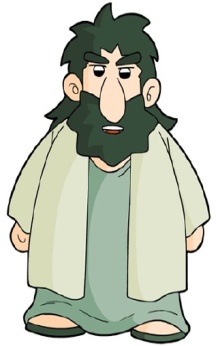 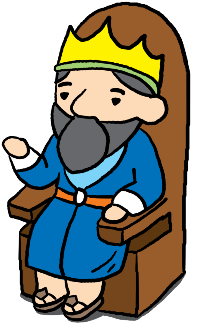 뽕나무
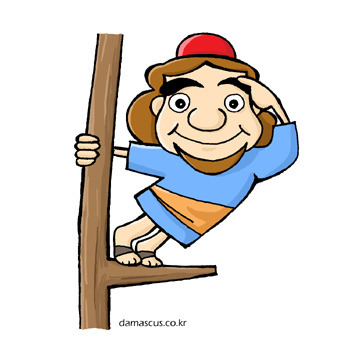 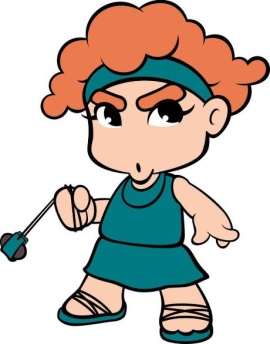 베드로
솔로몬
삭개오
다윗
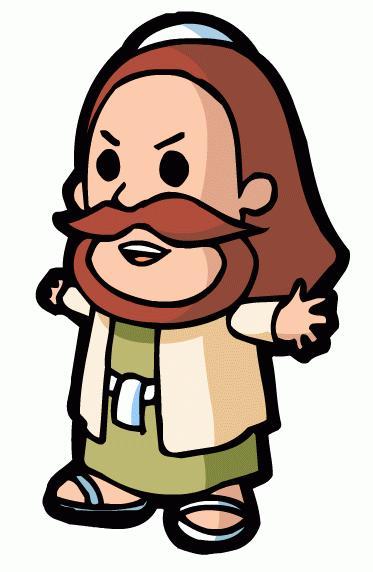 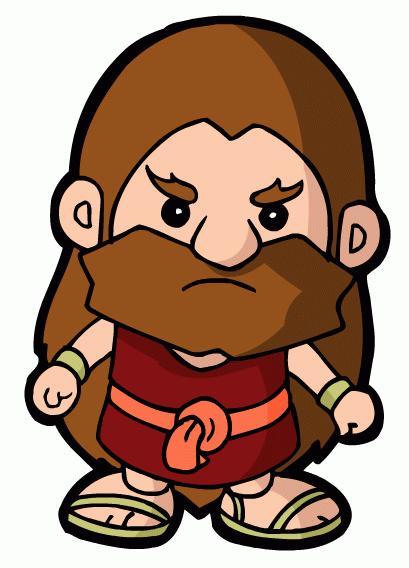 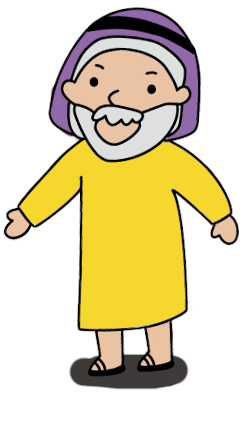 삼손
다니엘
노아
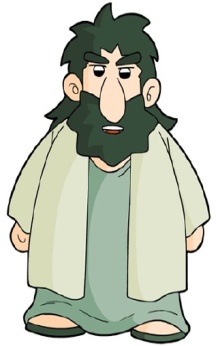 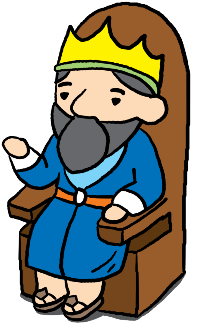 사자굴
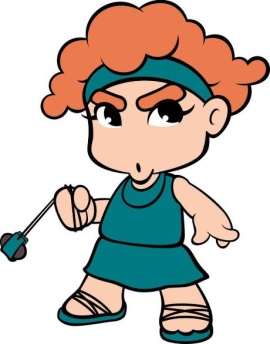 베드로
솔로몬
다윗
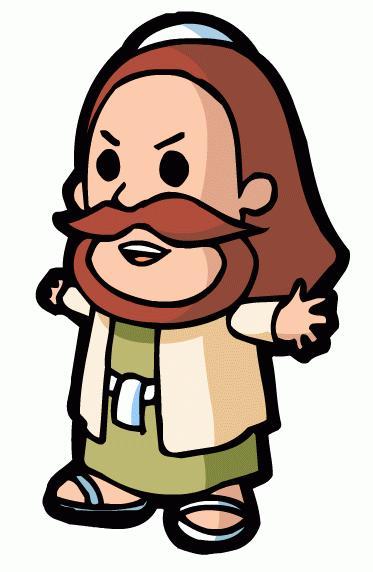 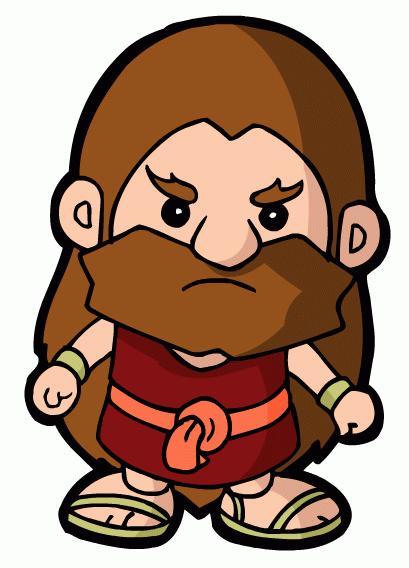 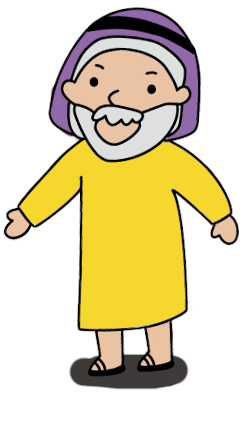 삼손
다니엘
노아
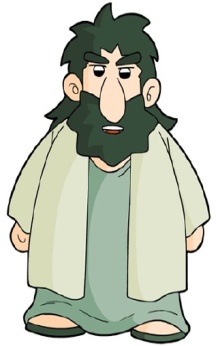 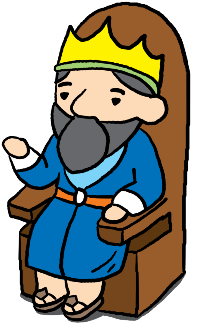 일천번제
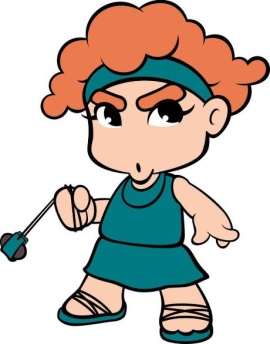 베드로
솔로몬
다윗
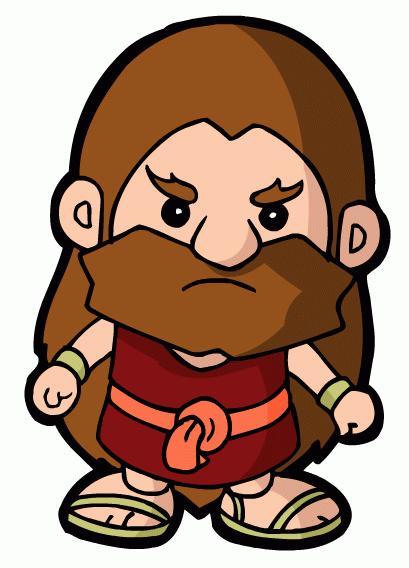 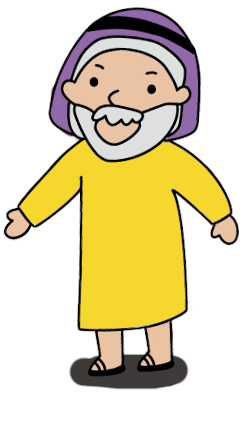 삼손
노아
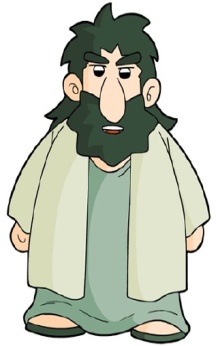 방주
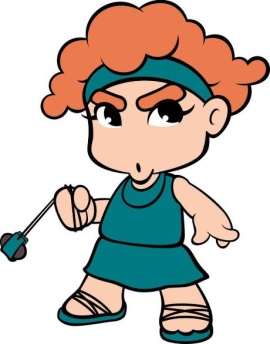 베드로
다윗
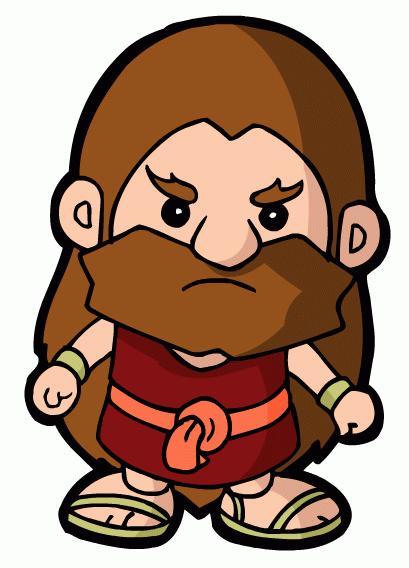 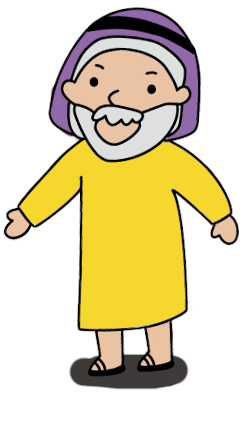 삼손
노아
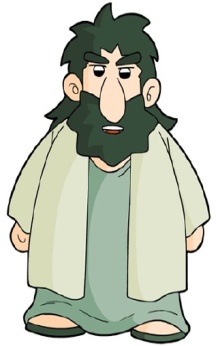 닭
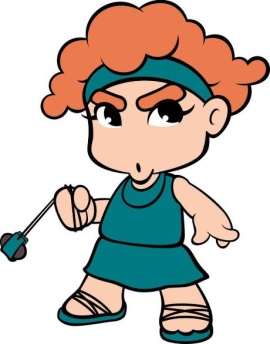 베드로
다윗
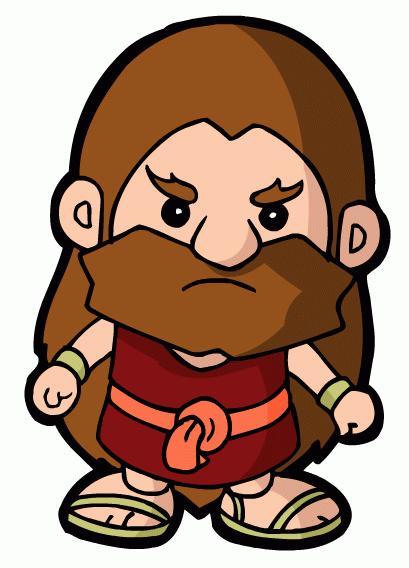 삼손
물맷돌
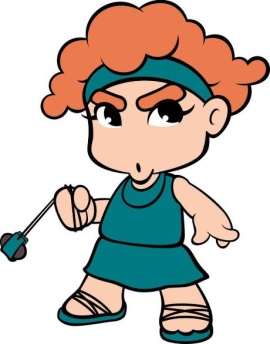 다윗
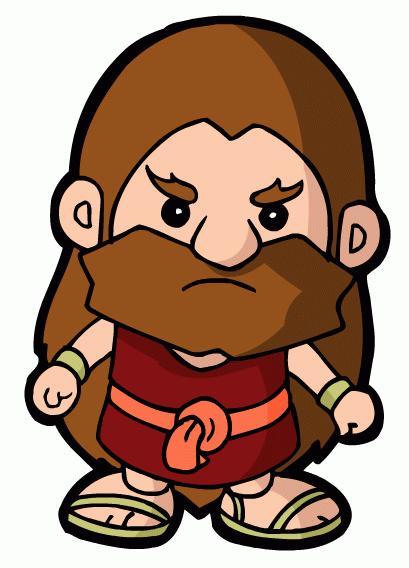 삼손
머리카락
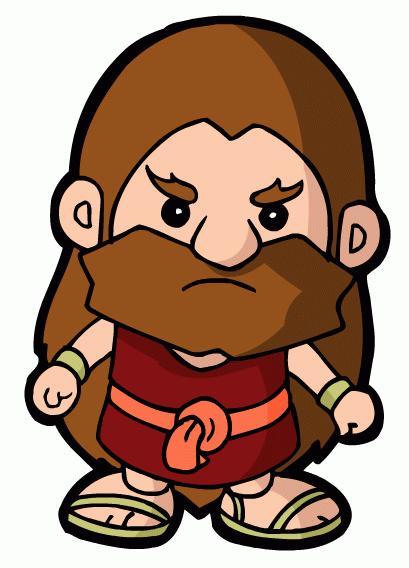 삼손
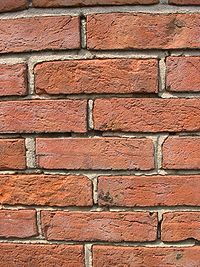 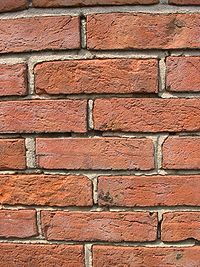 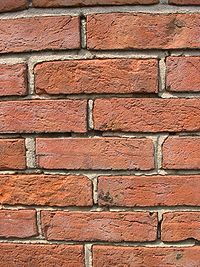 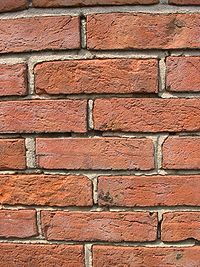 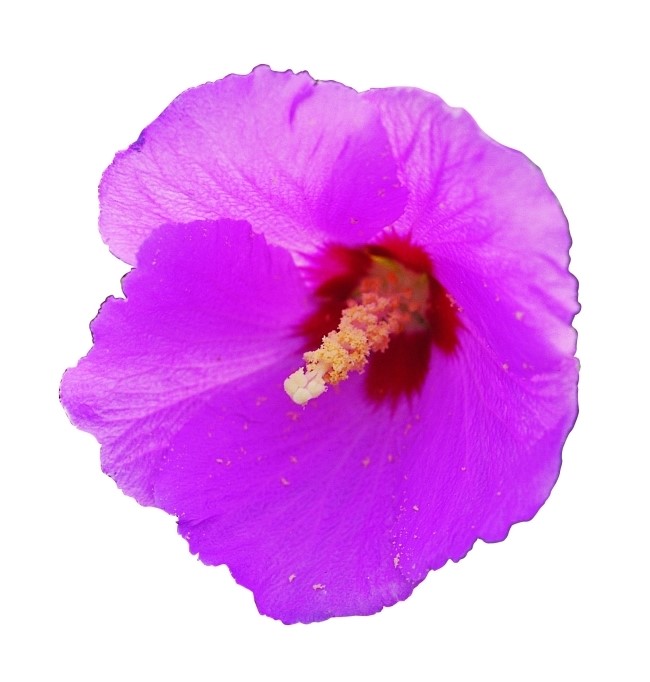 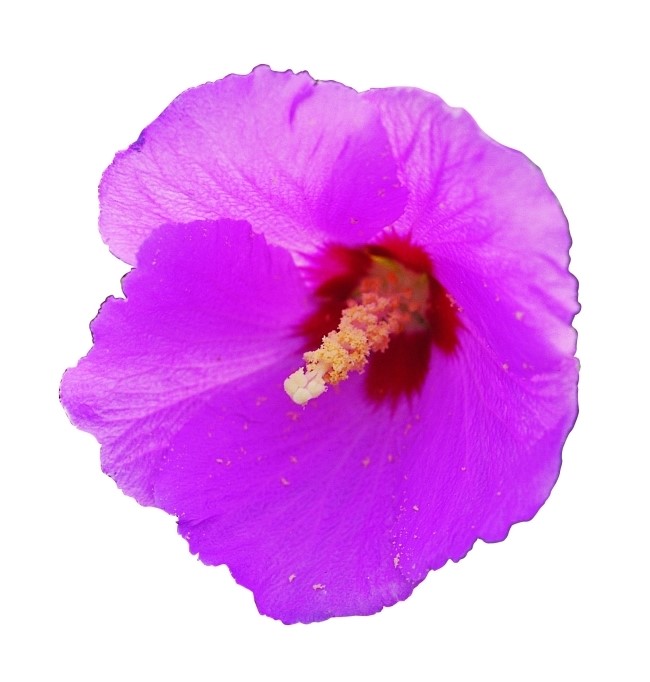 무궁화
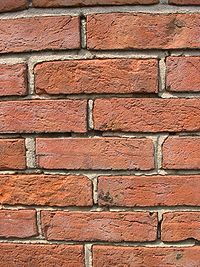 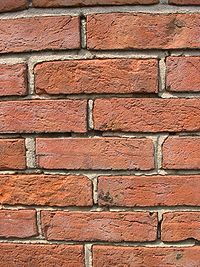 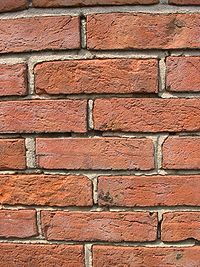 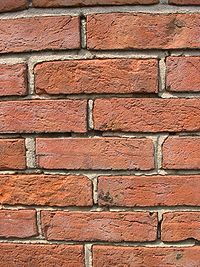 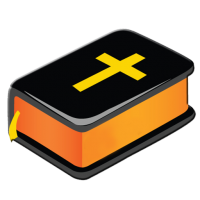 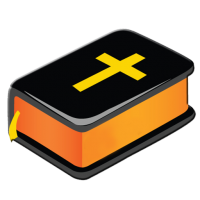 성경
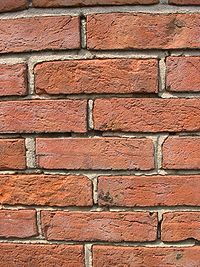 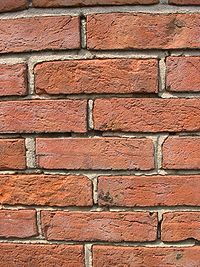 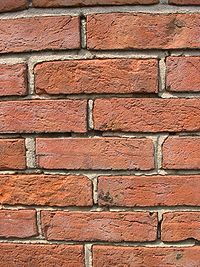 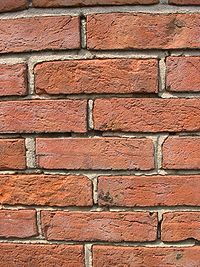 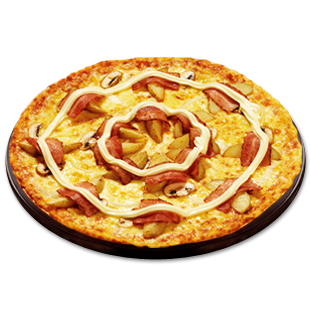 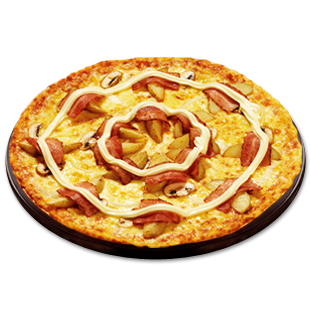 피자
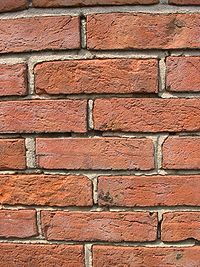 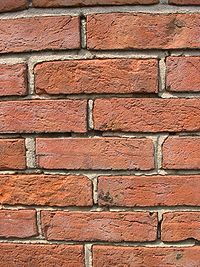 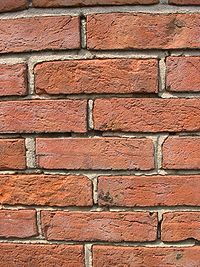 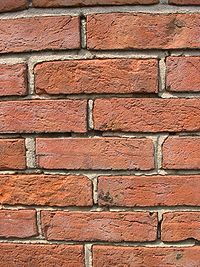 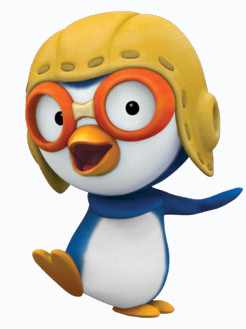 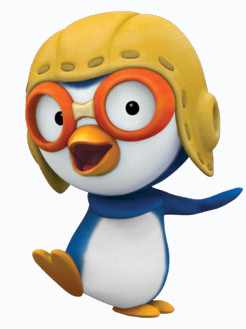 뽀로로
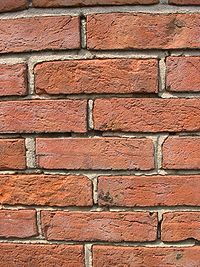 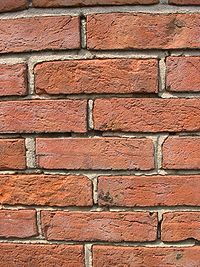 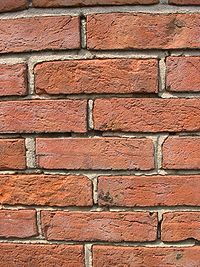 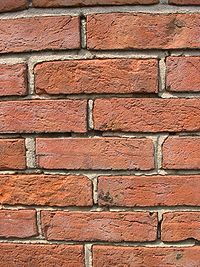 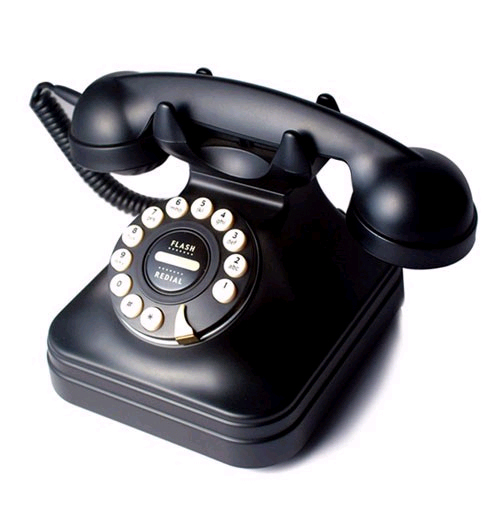 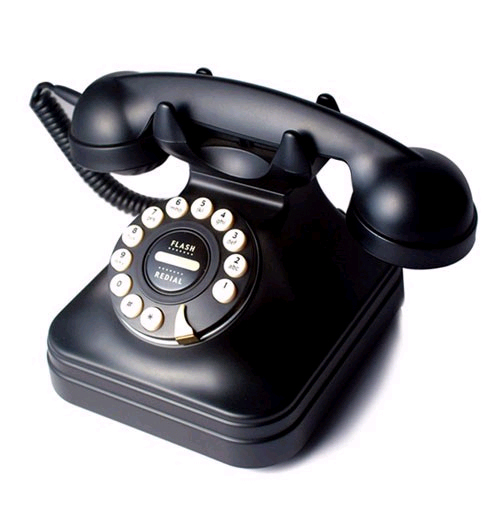 전화기
초록색 장미는 몇 송이?
13송이
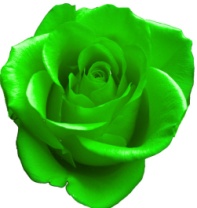 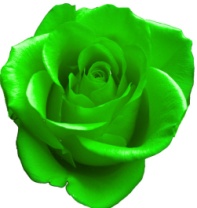 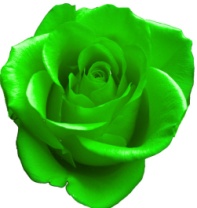 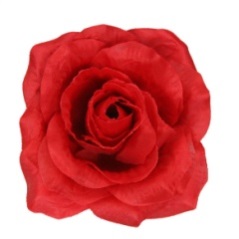 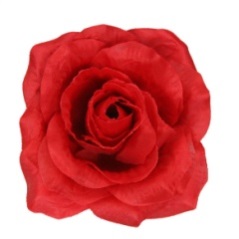 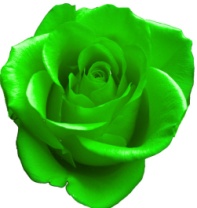 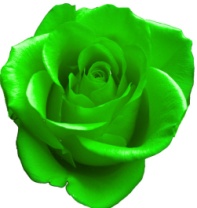 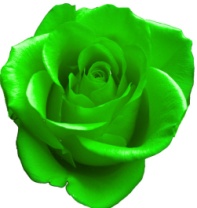 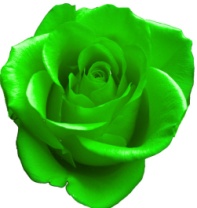 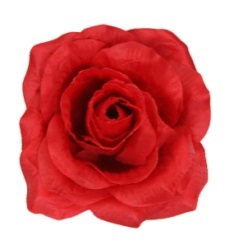 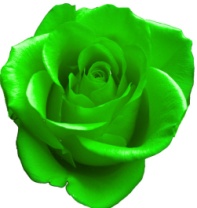 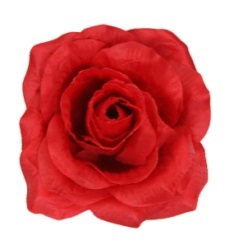 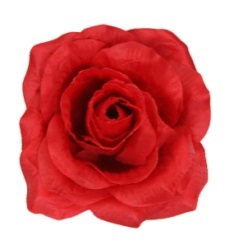 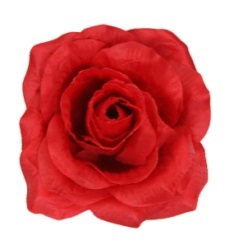 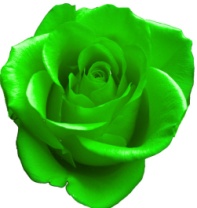 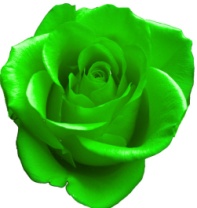 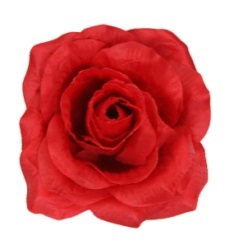 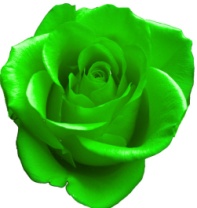 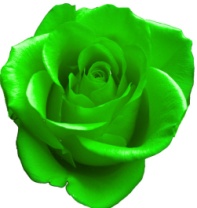 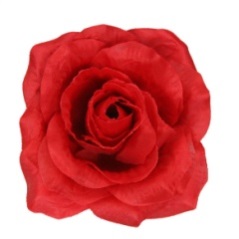 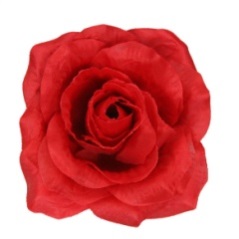 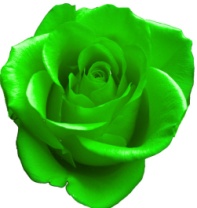 빨간색 장미는 몇 송이?
9송이
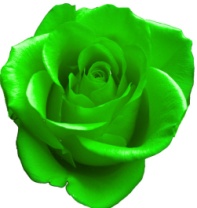 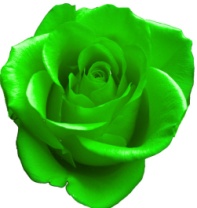 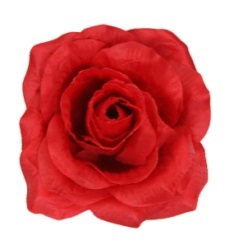 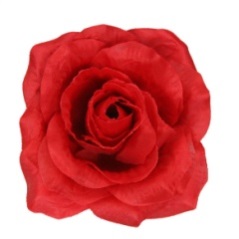 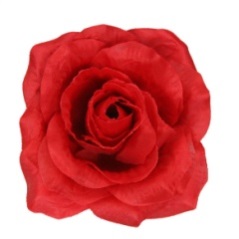 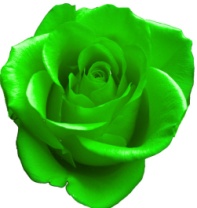 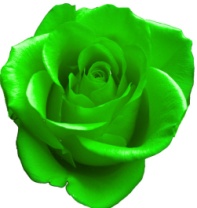 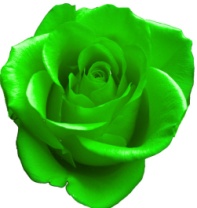 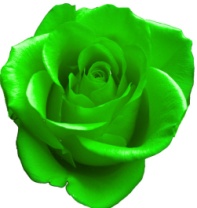 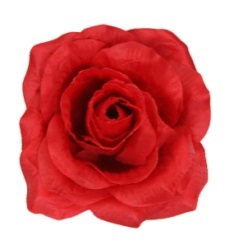 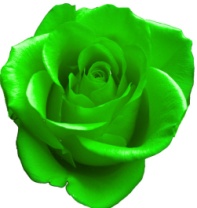 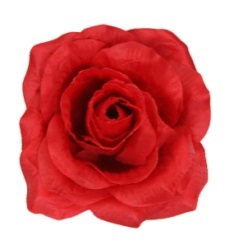 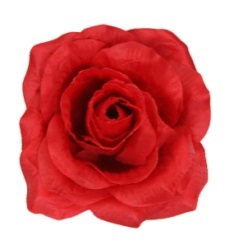 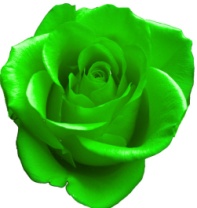 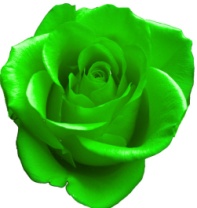 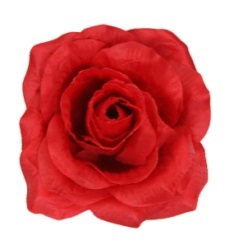 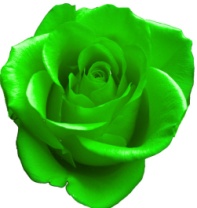 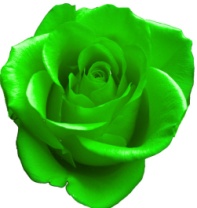 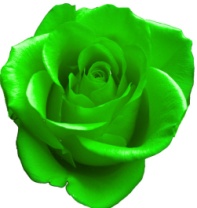 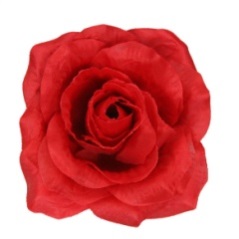 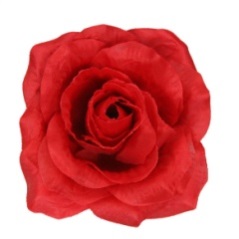 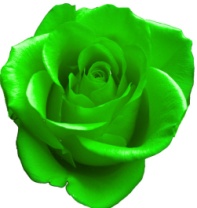 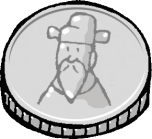 동전은 몇 개?
12개
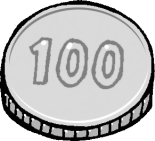 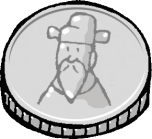 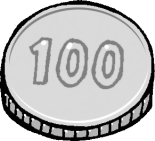 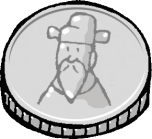 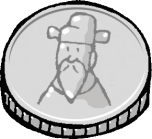 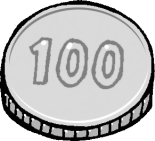 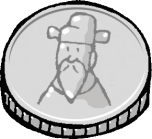 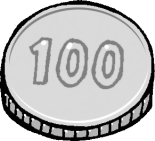 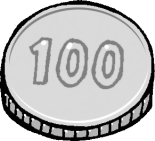 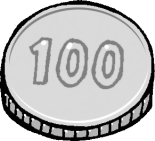 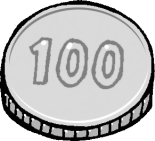 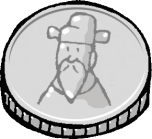 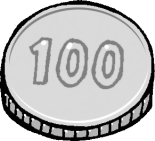 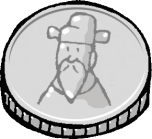 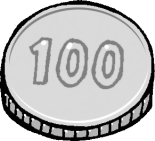 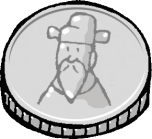 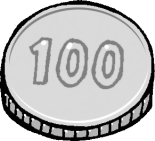 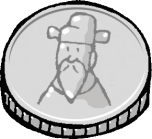 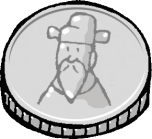 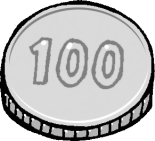 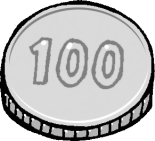 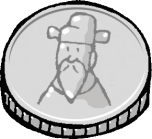 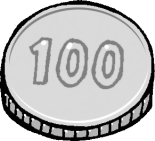 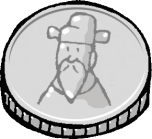 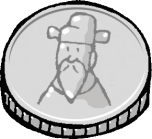 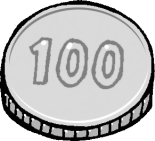 동전은 몇 개?
13개
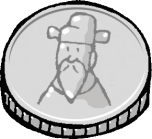 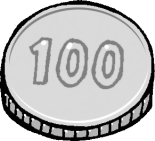 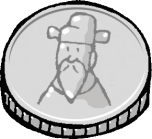 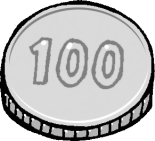 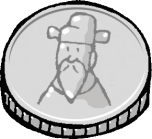 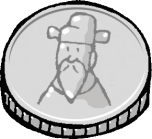 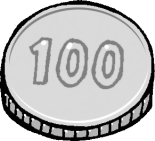 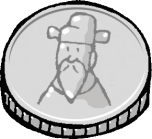 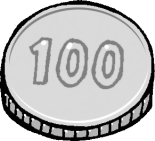 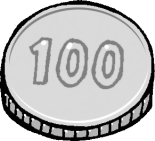 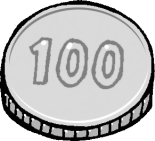 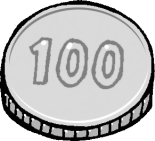 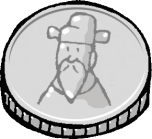 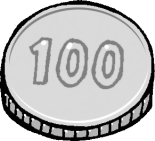 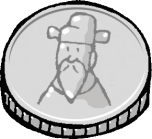 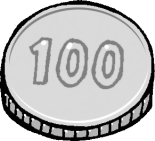 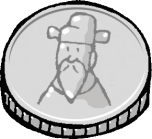 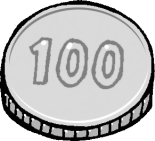 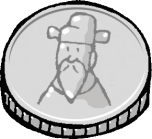 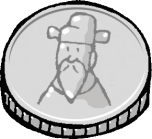 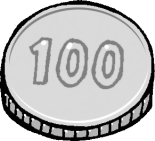 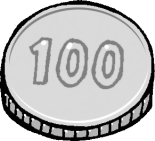 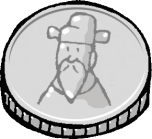 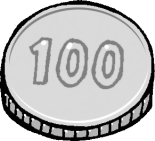 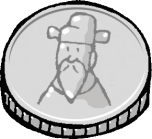 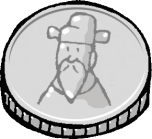 1. 비행기가 달리는 길
11. 우리나라 전통 무예
1
4
2. 사도행전 다음의 성경
12(세로). 하나님과 대화
3
5
3(세로). 四書三經
12(가로). 먹을 것이 없어 굶주림
3(가로). 여호수아 다음의 성경
13. 다니엘 다음의 성경
6
2
4. 하나님 말씀을 전하시는 분
5. 구조물을 받치는 수직 구조재
7
13
8
6. 새의 보금자리
7. 운동으로 서로의 기량을 겨루는 것
8. 동해바다를 따라서 잇닿은 땅
9
10
12
9. 손으로 몸을 두드리거나 주무르는 것
11
10. 예수님의 제자, 세리